Transplante de células germinativas & Xenoenxerto
Aletheia Souza 
Doutoranda
Espermatogênese
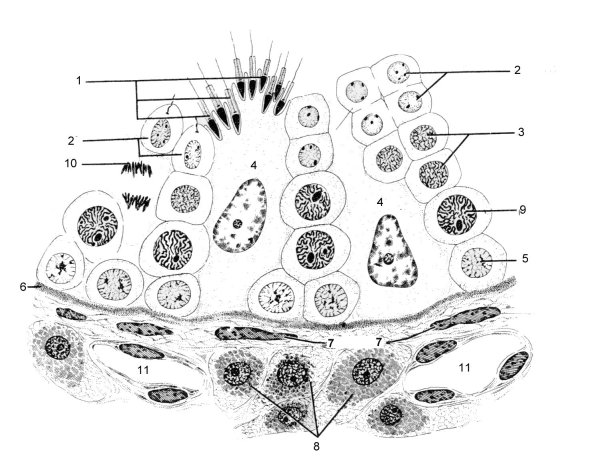 Espermátide
Espermatozóide
Espermatócito secundário
Sertoli
Espermatócito primário
Espermatogônia
Lâmina Basal
Fibroblasto
Vaso sanguineo
Leydig
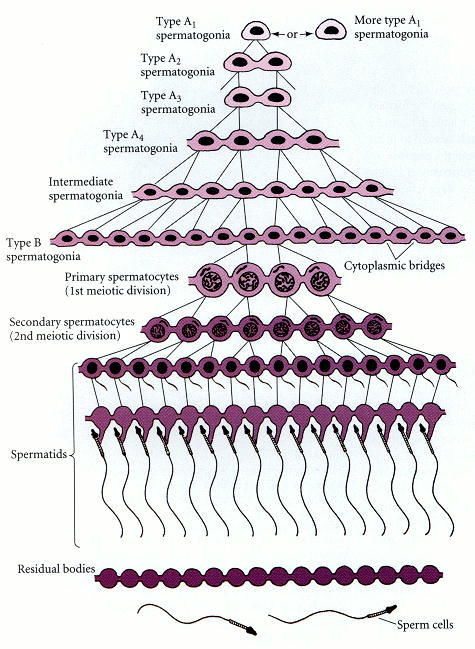 Espermatogênese 
Túbulos seminíferos
Dividida em 3 fases:
1. fase: mitótica
2. fase: meiótica
3. fase: diferenciação celular (espermiogênese)
The testis, 1970
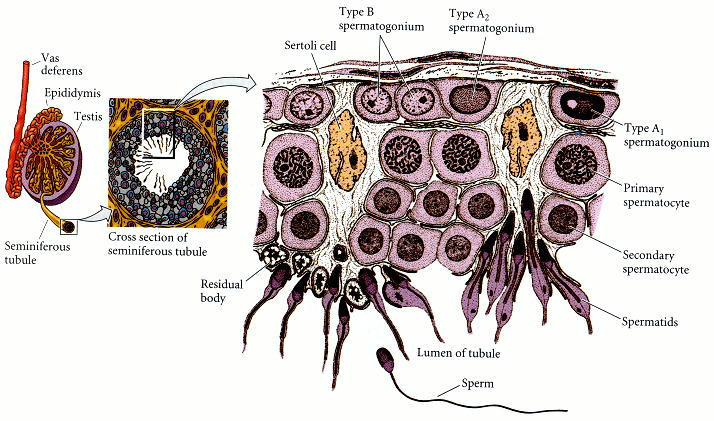 Sertoli
Regulação e nutrição das cel. germinativas 
Responsivo a fatores hormonais
Barreira hemato-testicular
O lúmen é separado do compartimento basal
Associada a processos de proteção imunológica
Antigeno de superfície
Ligante CD95
Destruição dos linfócitos T ativados que expressam CD95
Ogawa et al., 1997
Transplante de células germinativas
Definição
É o transplante de espermatogônias autólogas, homólogas ou heterólogas a fim de restaurar ou modificar  a espermatogênese em um determinado individuo.
Schlatt et al., 2009; Travis et al., 2009
Transplante de células germinativas
Objetivo
Compreender os mecanismos básicos da espermatogênese
Definir mecanismos de regulação
Tratamentos de infertilidade
Ogawa et al., 1997
Transplante de células germinativas
Objetivo
Modificação do genoma
Produção de transgênicos 
Conservação de animais ameaçados
Permitir a reprodução em ambientes  difíceis
Disseminar genótipos  de animais superiores
Proteger  as espermatogônias da ação de agentes gonadotóxicos
Oatley et al., 2005; Hill & Dobrinski, 2006
Importância das espermatogônias
Teoricamente imortais
Células unipotentes
Capazes de se auto-renovar
Posição chave de direcionar modificações evolucionárias balanceadas no genoma das espécies
Função é manter a integridade do DNA, protegendo–o do acúmulo de erros de replicação associados a intensa atividade mitótica
Schlatt et al., 2009; Travis et al., 2009
Transplante de células germinativas
Escolha dos animais experimentais
Doadores 
C57BL/6
Produz β-galactosidase na espermátide arredondada
Visualização com 5-bromo-4-cloro-3-indolil- β-D-galactosida
Ogawa et al., 1997; Parreira et al., 1998
Transplante de celulas germinativas
Escolha dos animais experimentais
Receptores 
C57BL/6 X SJL F1
Não tem resposta imune
WCB6F1 W/Wv
Não  apresenta espermatogênese endógena
Ausência de receptores c-kit
Ogawa et al., 1997; Parreira et al., 1998
[Speaker Notes: Receptores c-kit se liga a citocina, estah relacionada a eventos de inicio do desenvolvimento como melanogenese, espermatogenese, hematopoiese
O bloqueio de ligação dos receptores c-kit inibiu a proliferação das espermatogonias]
Espermatogônia degenerada
Sertoli
vacuolo
Sertoli
Sertoli arredondada
Nucleo Sertoli
Espermatogonia
Parreira et al., 1998
Transplante de células germinativas
Preparo dos receptores (animais de produção)
Destruição da espermatogênese
Radiação
Imunização imunológica contra hormônio liberador LH
Drogas quimioterapêuticas
Bisulfan
Deficiência de vitamina A
Isquemia pelo frio
[Speaker Notes: a vitamina A é essencial para o crescimento e a proliferação de células epiteliais. Livera et al. (2002) descreveram que a vitamina atua ainda protegendo o epitélio germinativo de machos e estabilizando a integridade das membranas celulares.
Em ratos, a deficiência de vitamina A induziu a parada da espermatogênese, resultando em túbulos seminíferos contendo somente células de Sertoli, espermatogônia e alguns espermatócitos]
Transplante de células germinativas
Radiação
Carneiros Merino
Anestesia  Zoletil 0,1ml/kg
Feixe de foton  liberando 2 Gray/minuto
Radiação de 15 Gray em dose única
Herrid et al., 2009
Transplante de celulas germinativas
Imunização imunológica contra hormônio liberador LH
Carneiros  adultos (Suffolk, Colombia e Karakul)  
Imunização  LHRH
Imunização LHRH + radiação
 Sertoli intactas
Leydig alteradas
Oatley  et al., 2005
A: Controle
B: Irradiados
Oatley  et al., 2005
C: Imunizados LHRH
D: LHRH +  irradiados
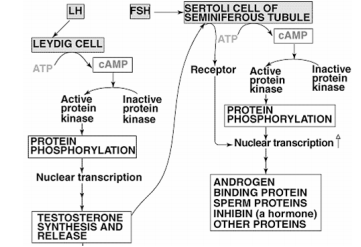 Transplante de células germinativas
Drogas quimioterapéuticas
Bisulfan
Agente alquilante  com alta reatividade ao DNA
Dose 38-40mg/kg
intraperitoneal
Ogawa et al., 1997
Transplante de celulas germinativas
Preparo dos doadores
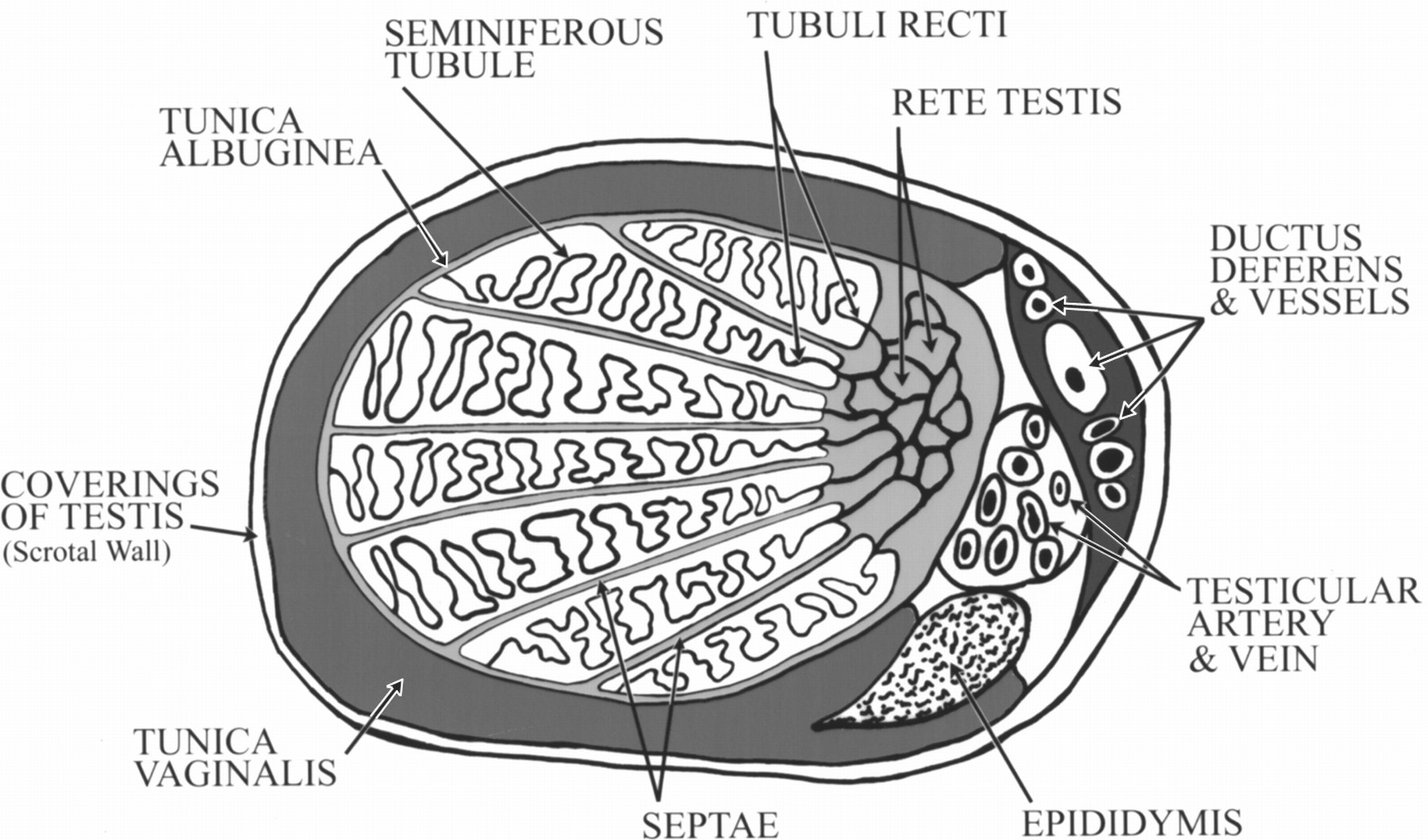 [Speaker Notes: Colagenase: separação dos tubulos
DNAse: facilita dispersão celular
Tripsina:]
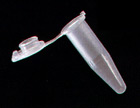 Tripsina
Colagenase tipoIV
DNAse
[Speaker Notes: Colagenase: separação dos tubulos
DNAse: facilita dispersão celular
Tripsina:]
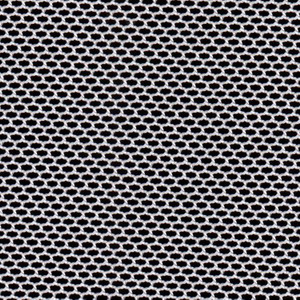 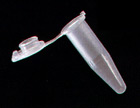 Pellet ressuspenso
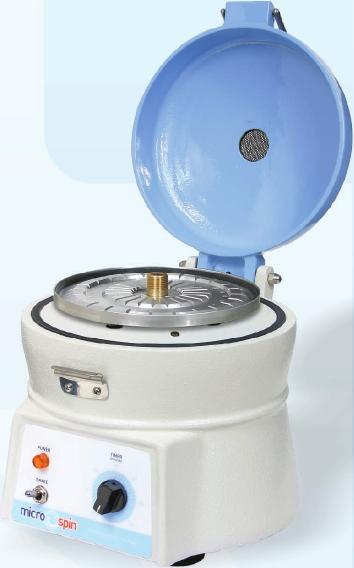 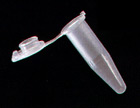 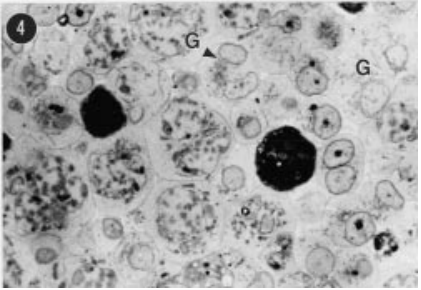 [Speaker Notes: Colagenase: separação dos tubulos
DNAse: facilita dispersão celular
A solução eh inoculada com trypan blue para ver a habilidade de infusão das cel transplantadas nos tubulos seminiferos]
Rete testis
Ducto eferente
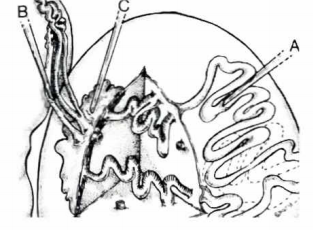 Região reta do túbulo
Testiculos com Trypan Blue
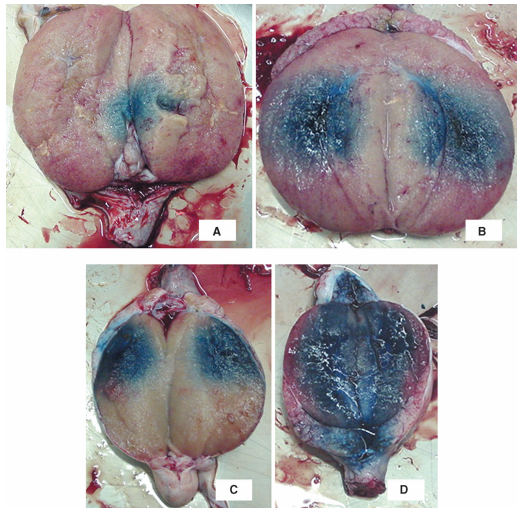 A: Controle
B: Irradiados
D: 
LHRH 
+ Irradiados
C: Imunizados LHRH
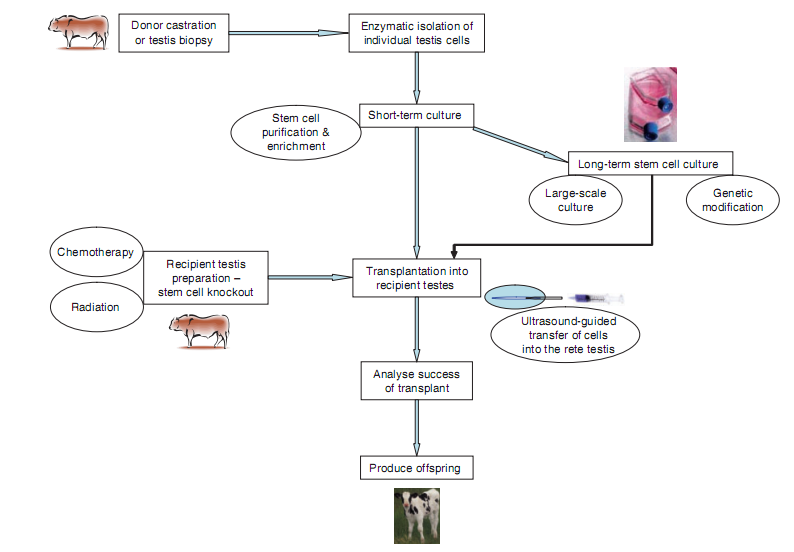 Hill & Dobrinski, 2006
[Speaker Notes: As cel dos doadores eh detectada atraves de sondas fluorescentes, ex PKH26 ou CFDA-SE]
Retorno da espermatogênese
Receptores não depletados
Bovinos
Sobrevivência das cel. do doador por mais de 6 meses
Células dos doadores após transplante
Sondas PKH-26
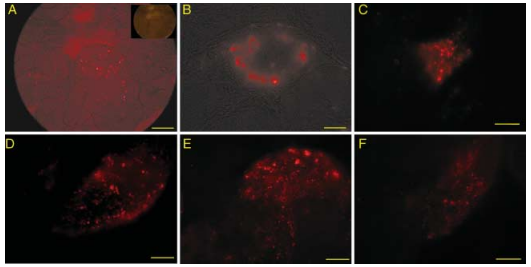 4 semanas
4 semanas
4 semanas
10 semanas
20 semanas
30 semanas
Herrid et al.,  2006
Transplante de cel. bovina para camundongo
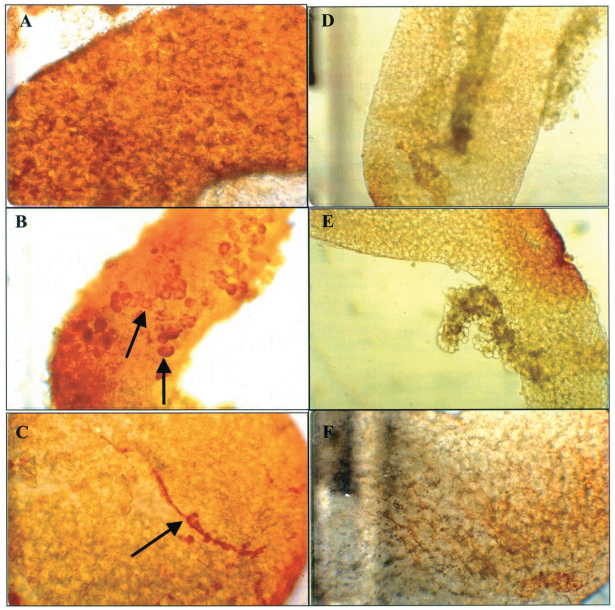 Controle positivo:
Inoculado 1d antes
Colonização do tubulo seminifero
Tubulos seminiferos 
Não
 inoculados
espermatogonia
Transplante de cel. Cultivadas:
Não houve colonização
Oatley et al., 2002
As celulas bovinas foram mantidas por mais de 80d
1 semana pós transplante rato-rato
Células meióticas
Espermatide
Espermatocito paquiteno
Espermatogonia
1 mês pós transplante rato-rato
Espermatócito paquiteno
Espermatogônia
2 mês pós transplante rato-rato
Túbulo seminifero com  espermátides arredondadas
Espermatocito paquiteno
Túbulo seminífero apenas com Sertoli
Espermatogonia
Foram encontradas menos células do que o esperado
Áreas azuis: 
Colonizadas
Ogawa et al., 1997
3 mês pós transplante rato-rato
Tubulo seminifero com  espermatides arredondadas
Espermatocito paquiteno
Tubulo seminifero apenas com Sertoli
Espermatogonia
Espermatogênese completa
Xenoenxerto
Definição
É o transplante  autólogo e/ou homólogo de tecido testicular para um hospedeiro imunosuprimido ou imunodeficiente, geralmente , um camundongo.
Xenoenxerto
Objetivo
Ferramenta de estudo da espermatogênese e maturação testicular
Permite a obtenção de espermatozóide a partir de machos imaturos sexualmente.
Xenoenxerto
Doadores
Machos castrados imaturos 
Coleta de fragmentos de testículo

Receptores
Camundongos imunodeficientes
Castrados
Enxerto colocado nas costas
C-F: desenvolvimento e formação de sptz
G:  ICSI de sptz viáveis
A e B: transplante de fragmentos de doadores imaturos
H: produção de embriões
Xenoenxerto
Experimento  ovino-camundongo
Avaliação
1 hora
11 dias
22 dias
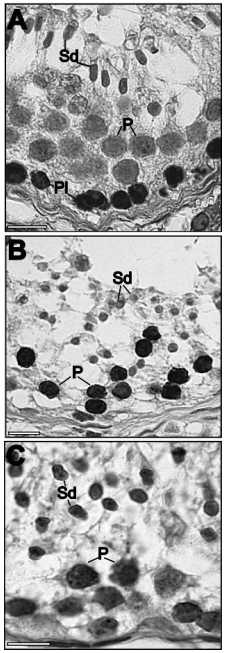 1 h após transplante:
Espermatócitos primários em pre-leptoteno / leptoteno (PI)
11 dias após transplante:
Espermatócitos primários em paquíteno (P)
22 dias após transplante:
Espermátides alongadas (Sd)
Xenoenxerto
Produção de SPTZ é mais rápida
Desenvolvimento testicular acelerado
Doadores de 1-2 semanas
 espermatogênese completa aos 6-7 meses
Xenoenxerto
Causa  da maturação acelerada: 
Alteração no ambiente endocrino
Eixo HH do doador quiescente    X    Eixo HH receptor  ativo     

              Estimulo FSH                 e             LH    

            Estimulação da Sertoli         Maturação da Leydig
Perspectivas
Tanto o transplante de espermatogônia quanto o xenoenxerto são ferramentas uteis para o estudo dos mecanismos de controle e regulação da espermatogênese, entretanto, o seu uso como ferramentas biotecnológicas ainda é restrito devido ao custo e questões éticas.
Obrigada!!!!!